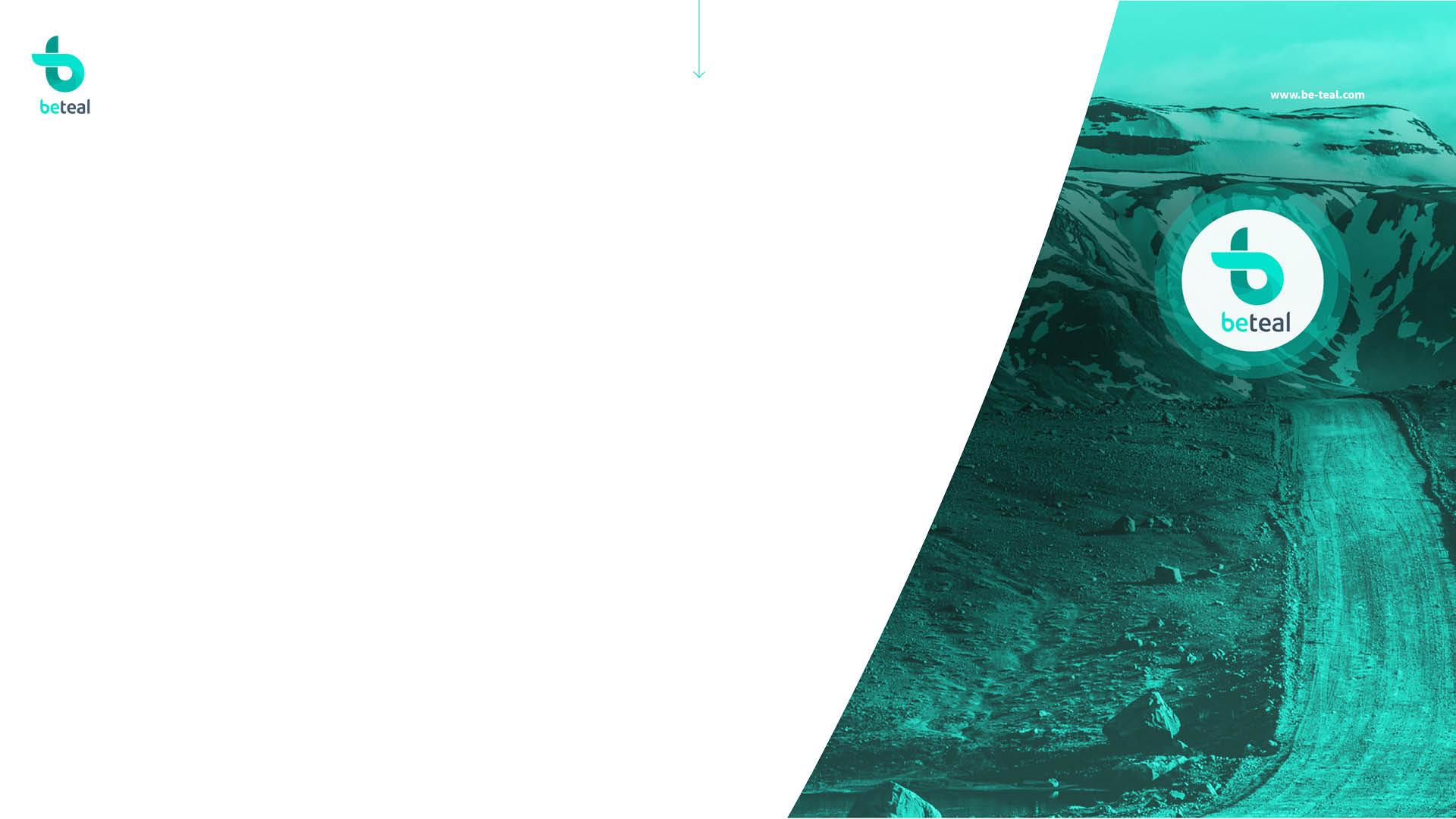 Future of Work:
What if there wouldn’t be any bosses?
Enikő Balint, 21.11.2018, Budapest HWSW Mobile 2018
[Speaker Notes: Start with a fable: https://josephnoone.com/2010/05/08/the-lion-and-the-ant-some-lessons-for-managers-and-hr/]
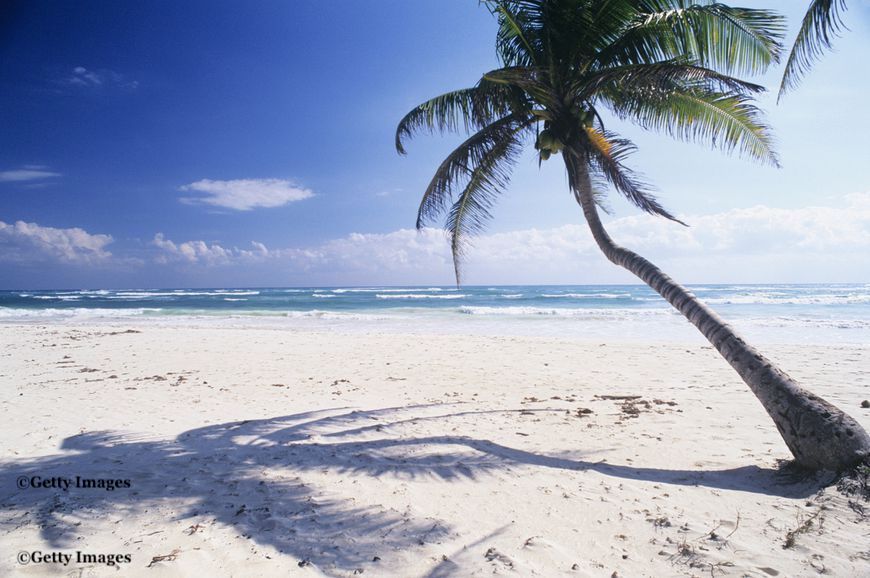 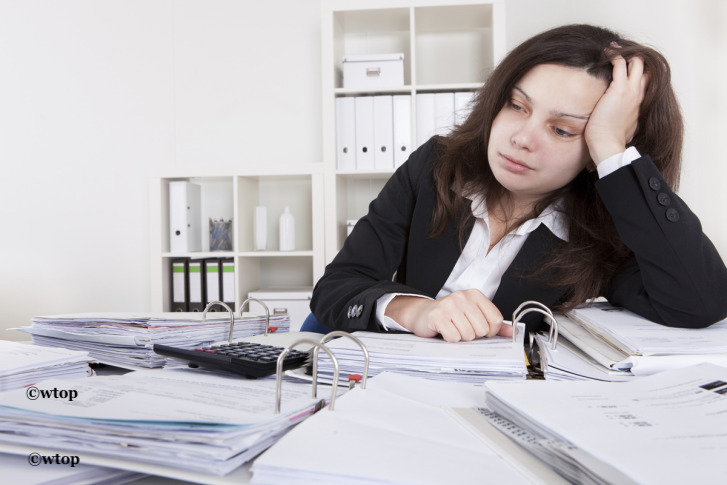 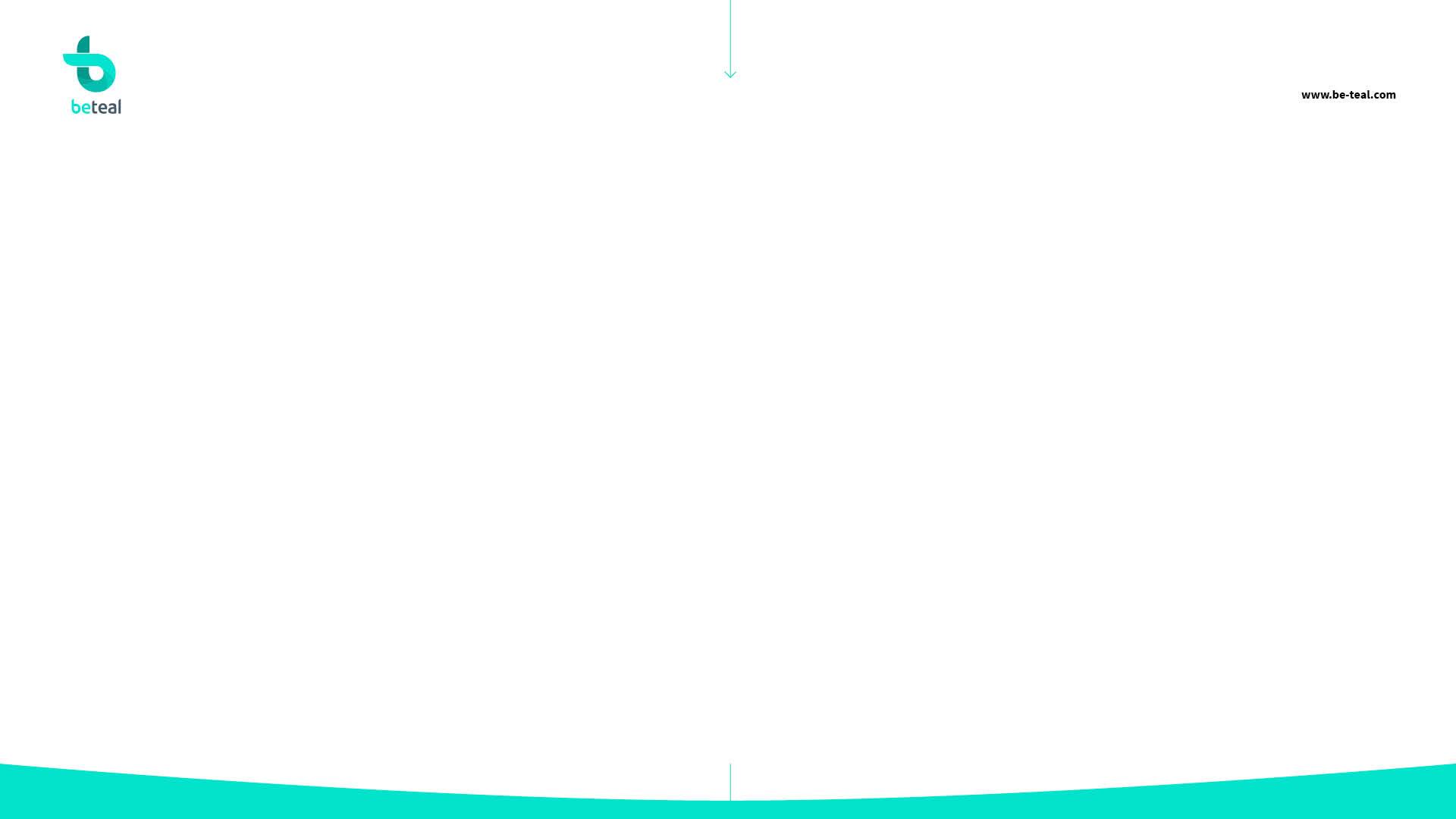 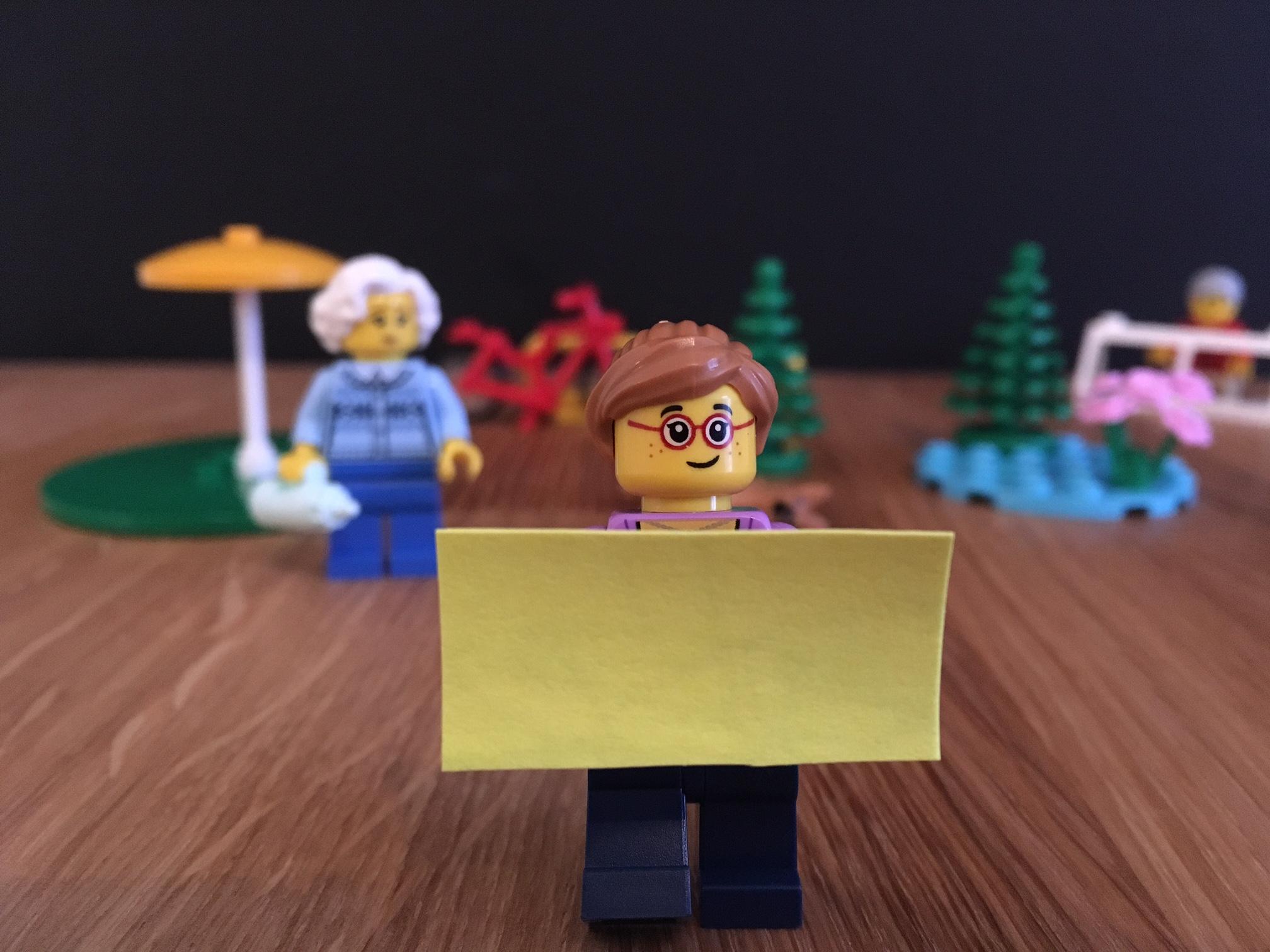 Creativity
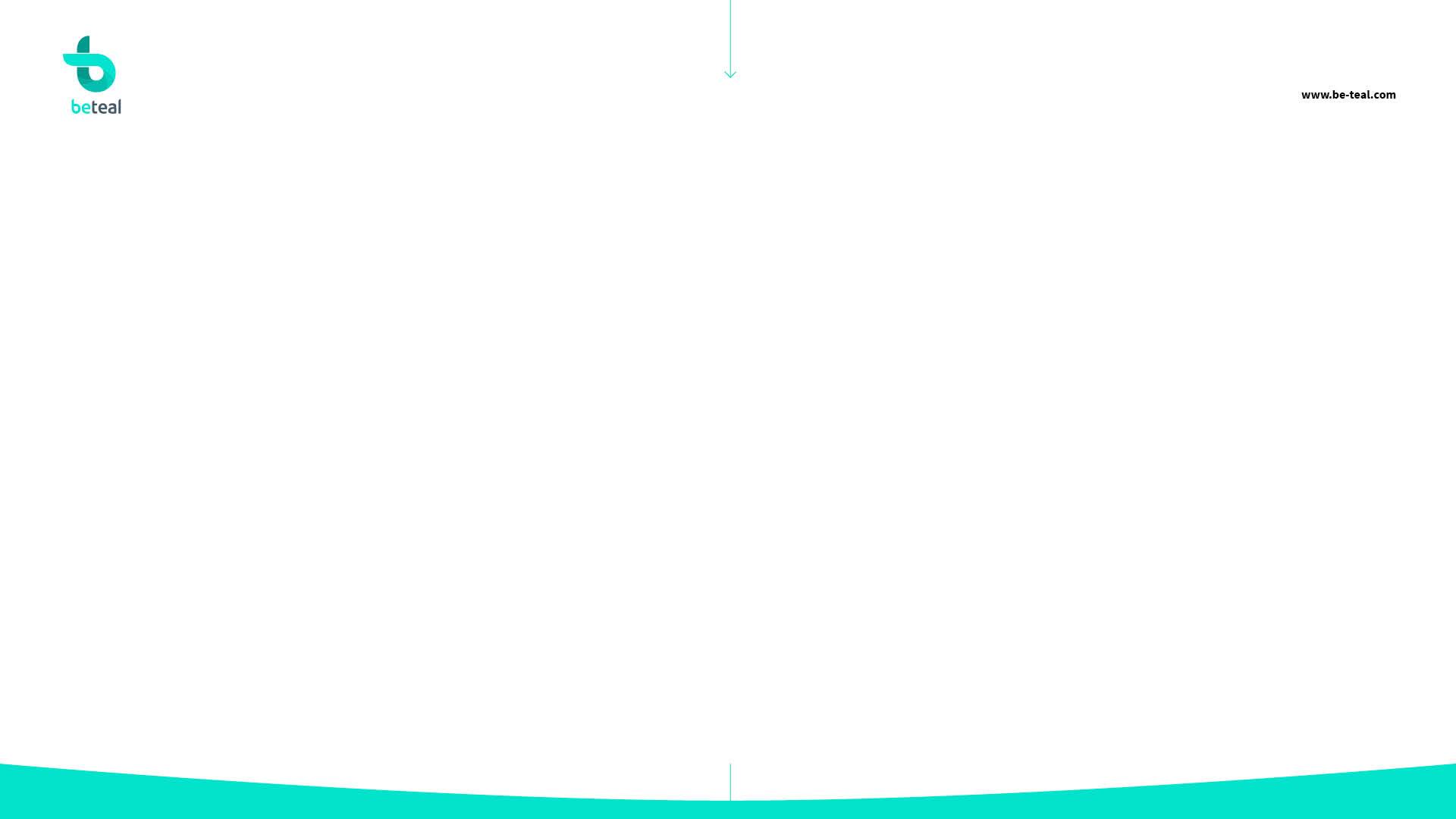 Scaling Agile at Spotify
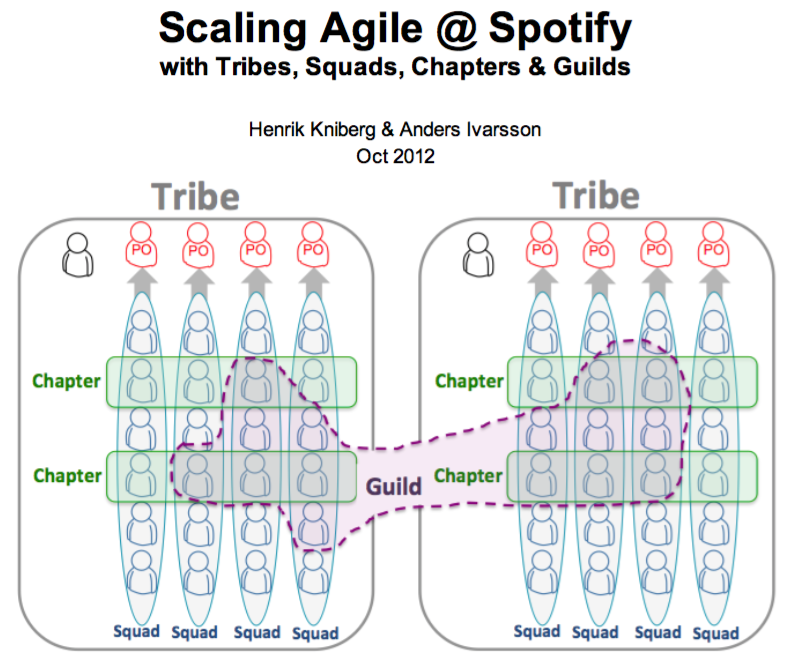 Henrik Kniberg & 
Anders Ivarsson
October 2012
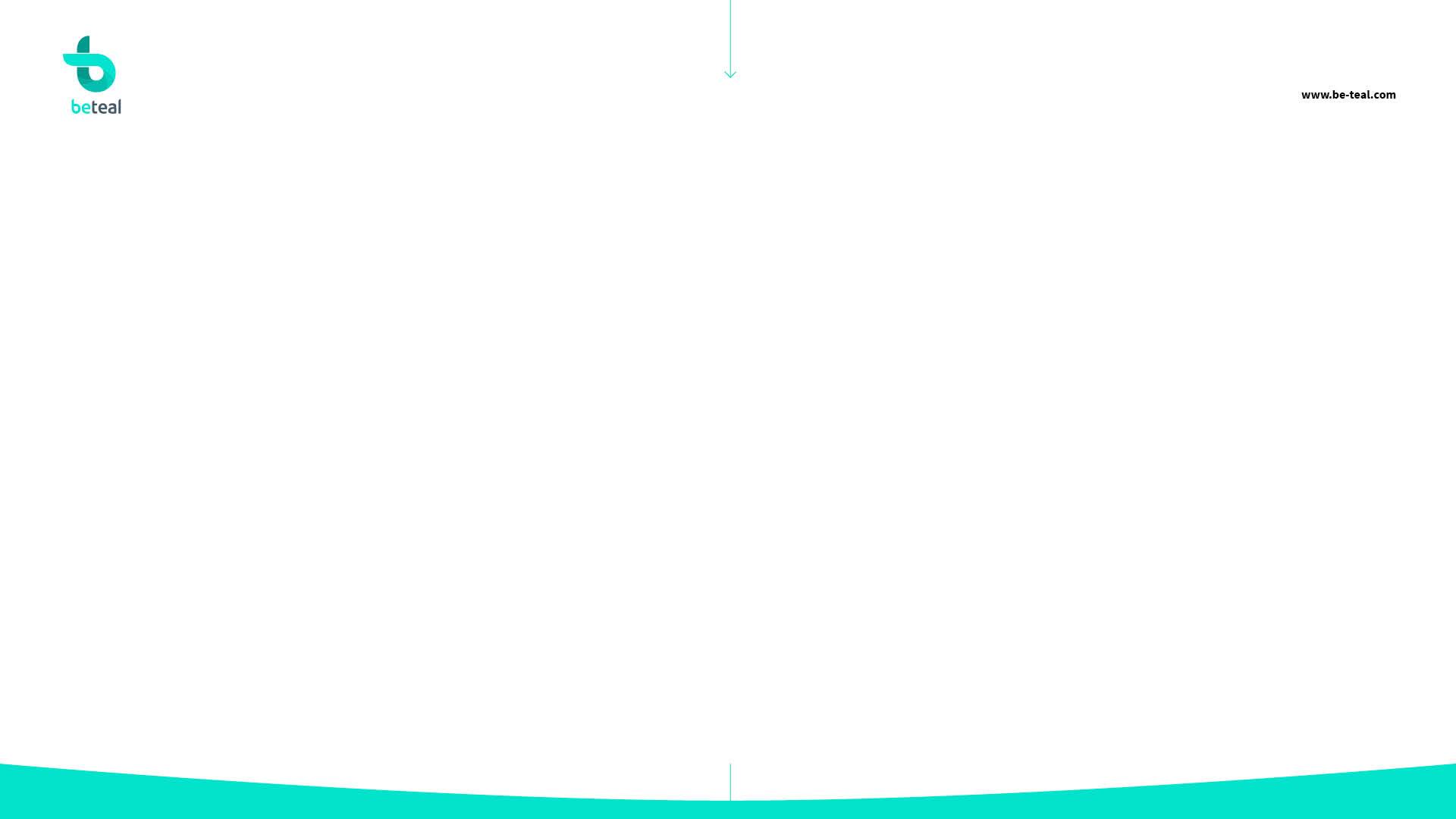 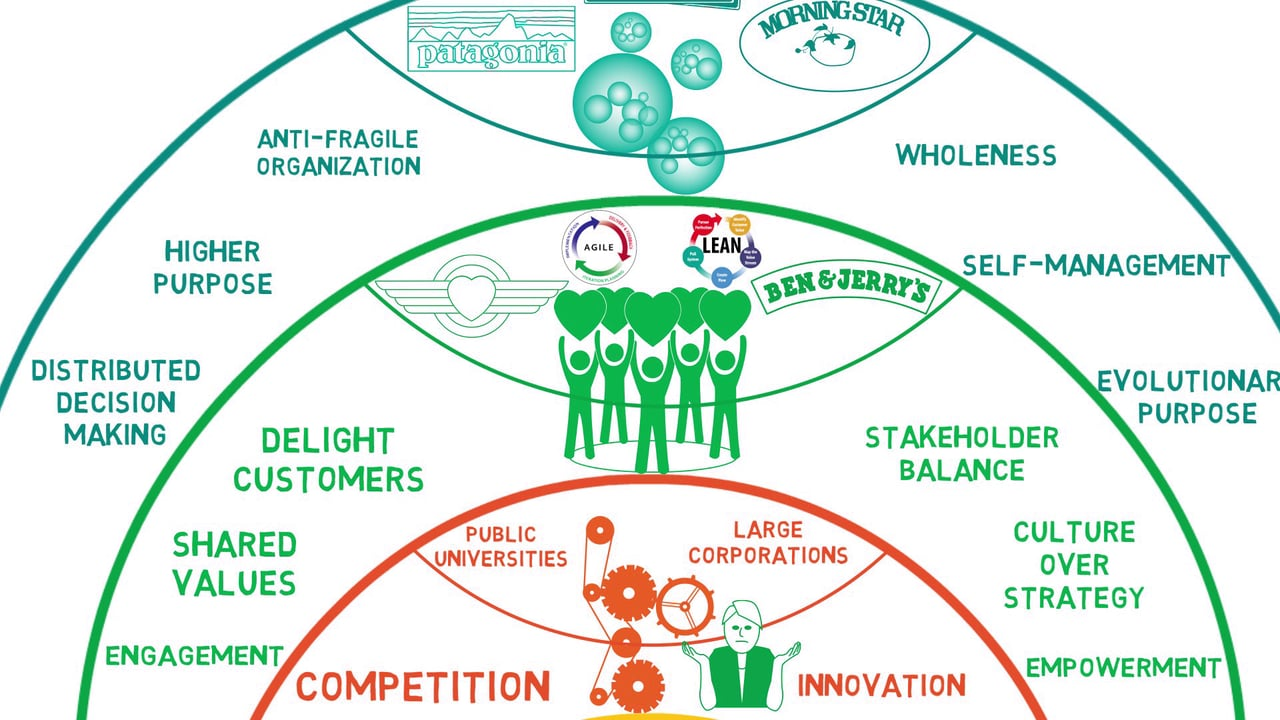 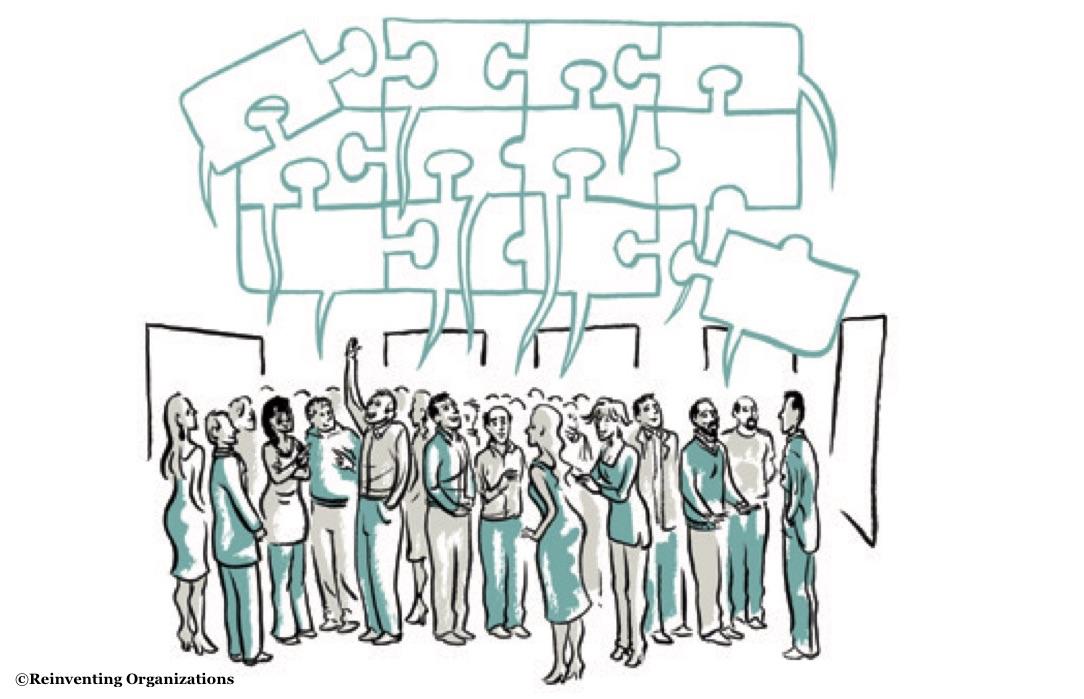 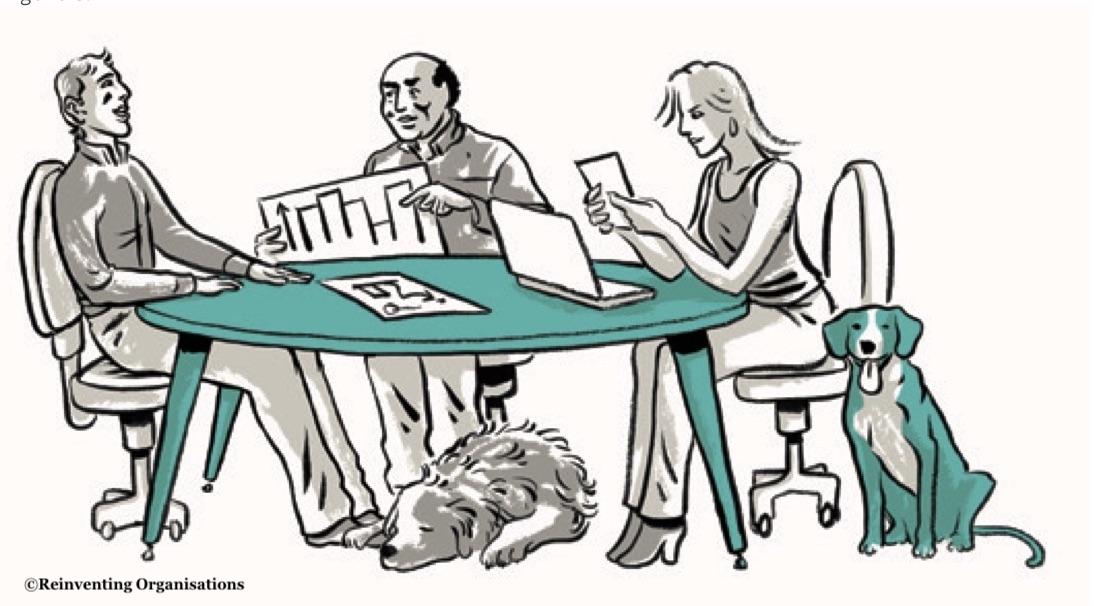 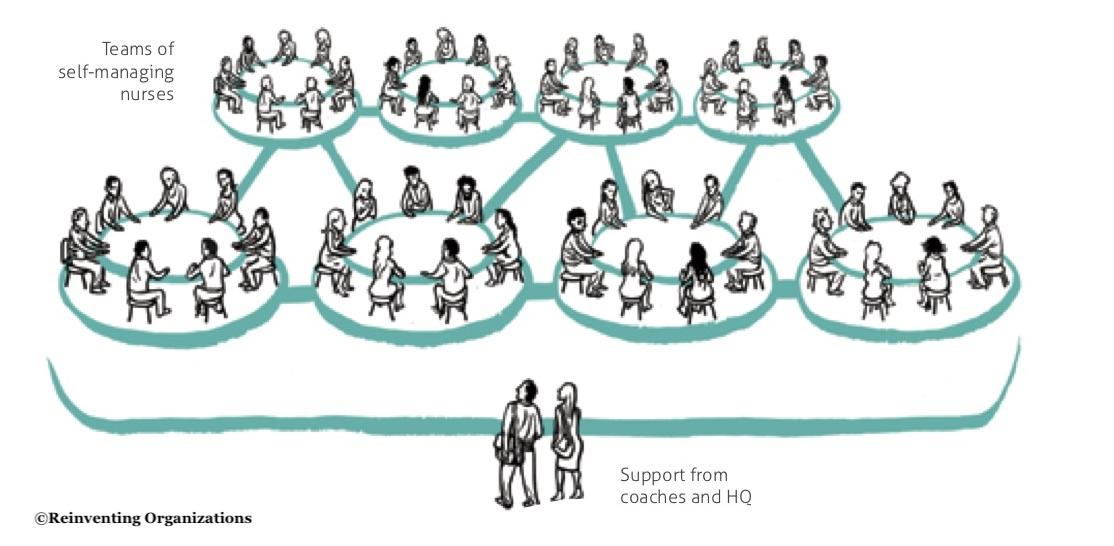 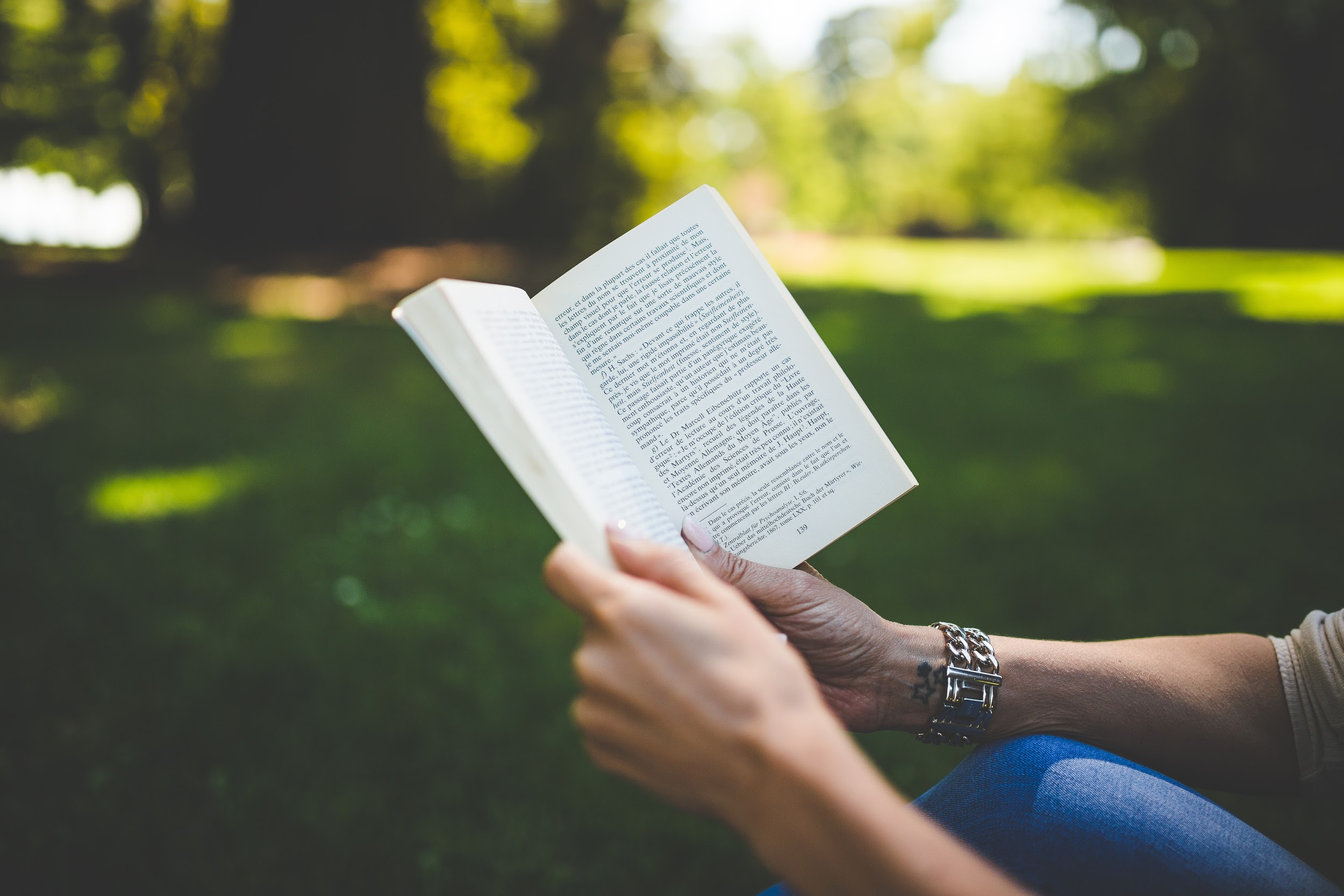 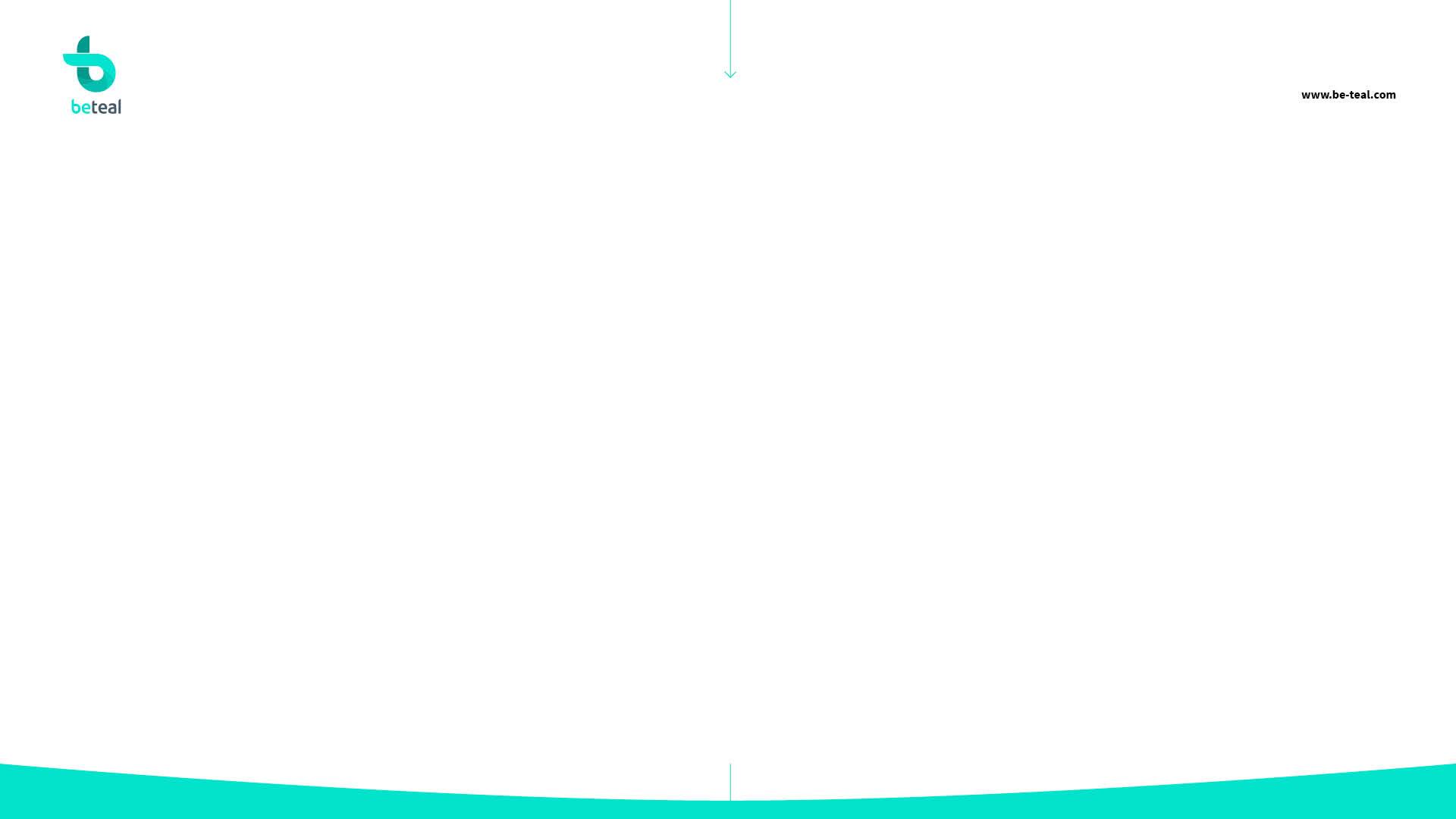 Learn
[Speaker Notes: Learn about it:
Read the book Reinventing organizations
Learn from peer and like minded companies 
Go to conferences, for example Freiräume in Graz]
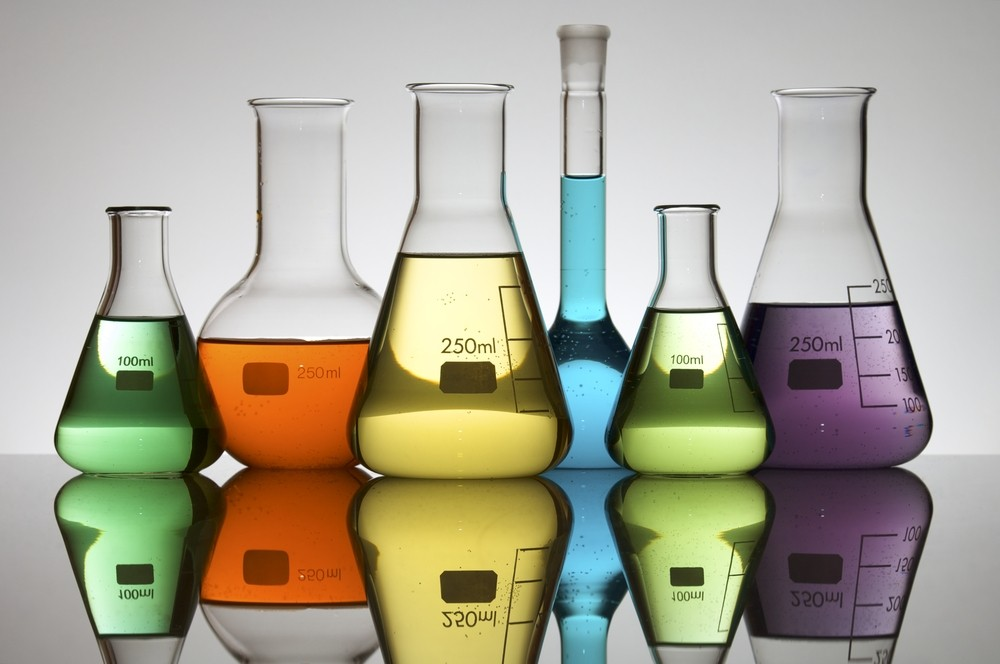 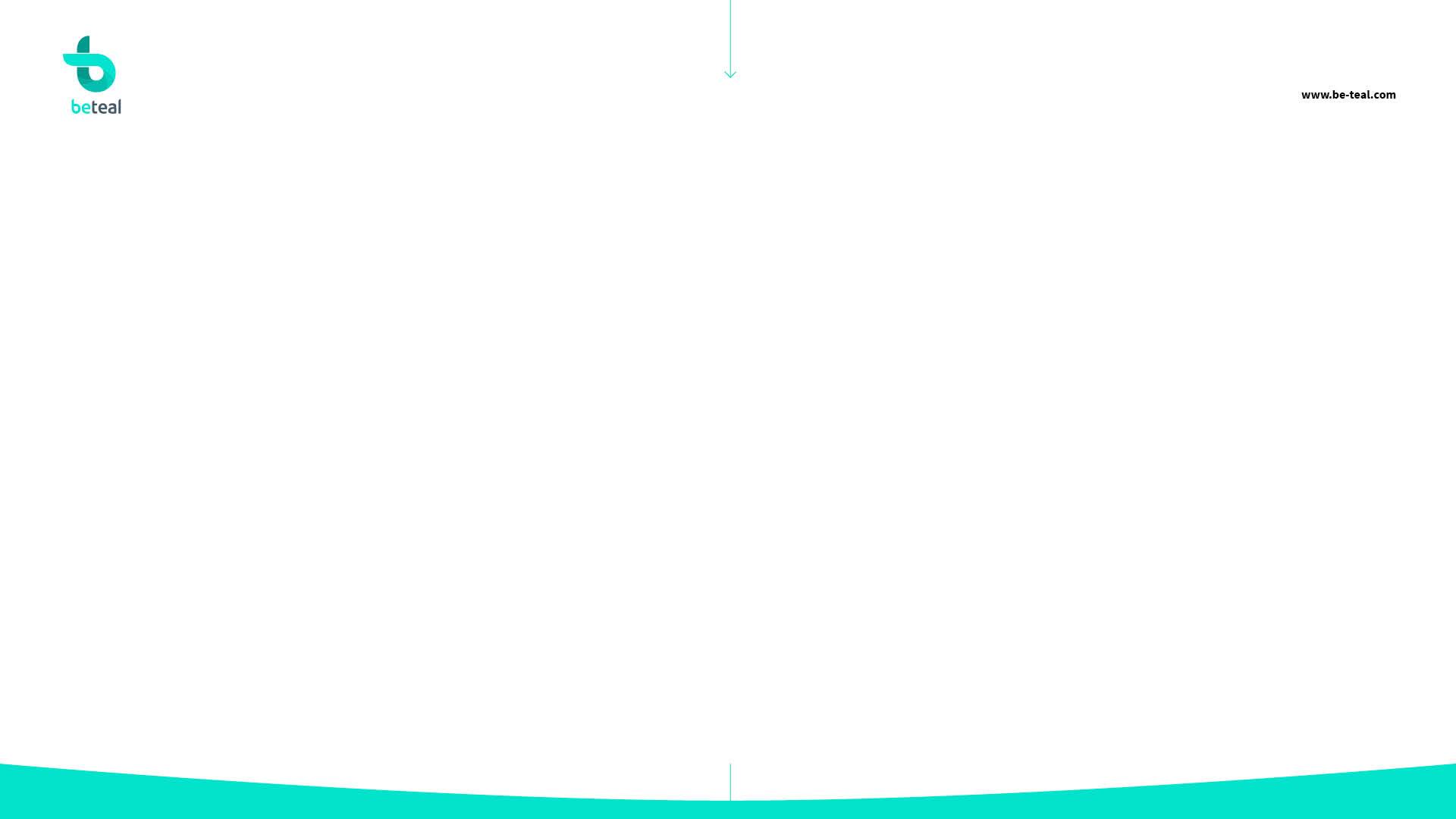 Experiment
[Speaker Notes: Embrace failure as a learning opportunity
MailPoet example 4 day workweek]
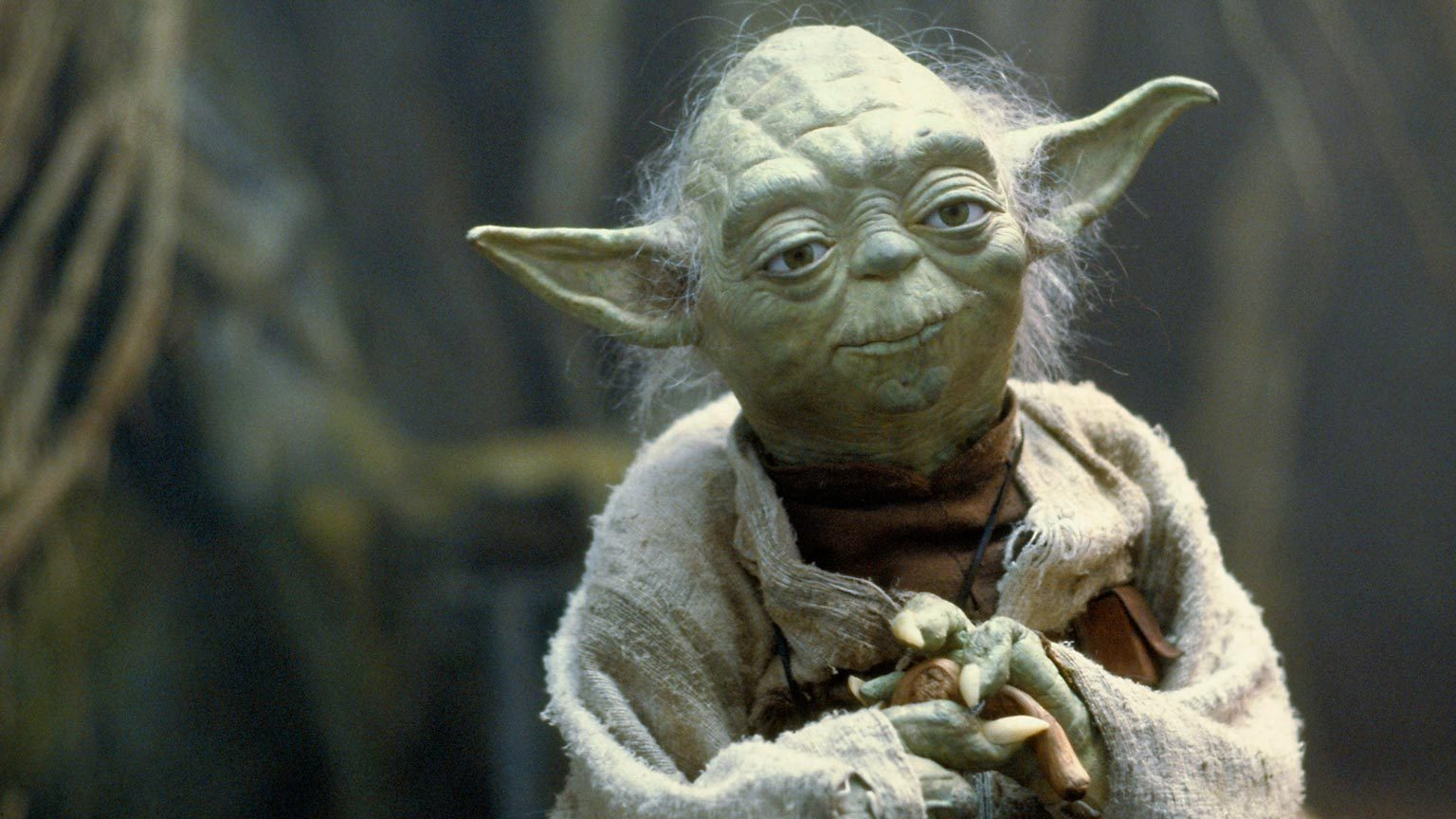 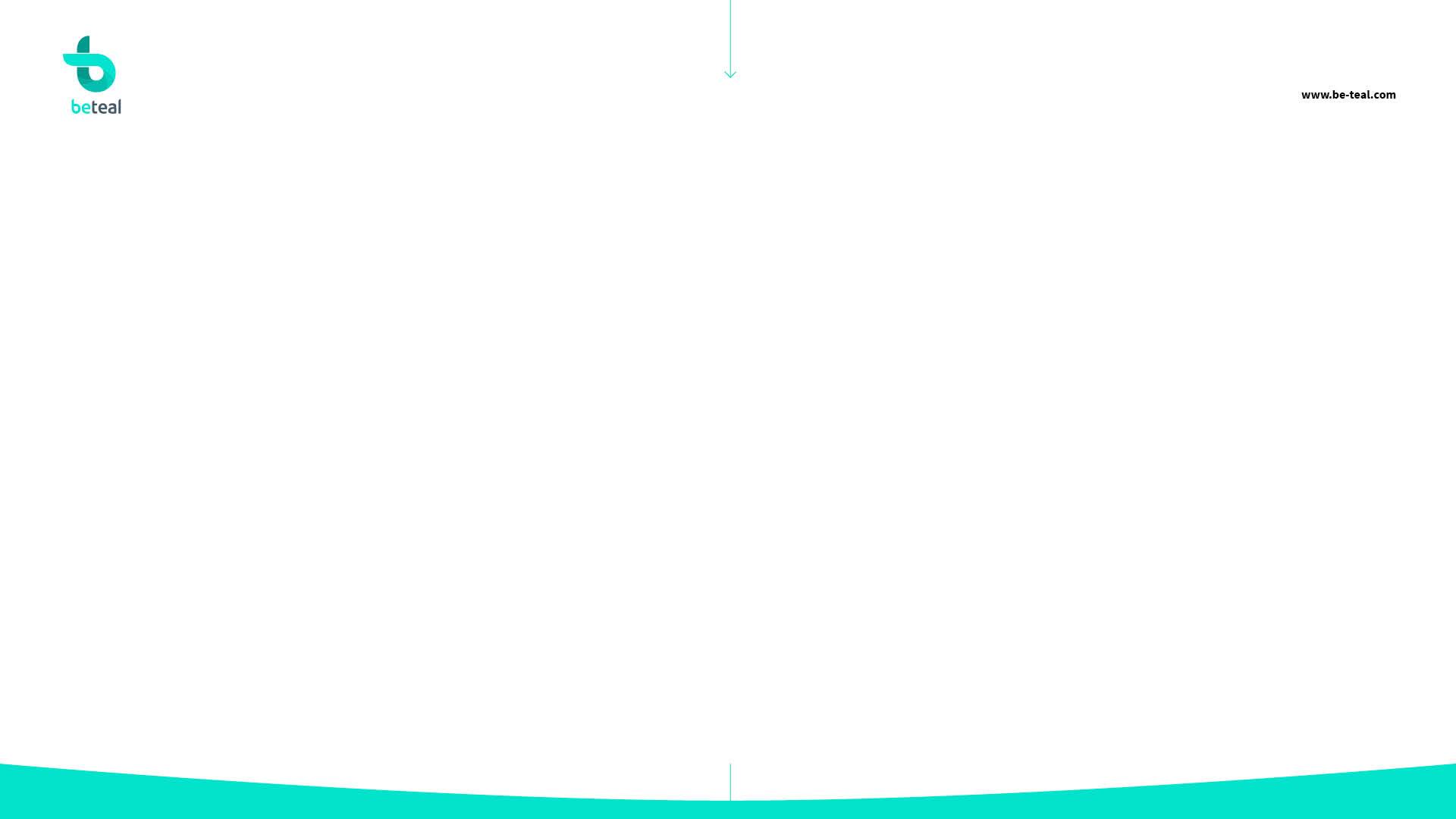 Get a mentor
[Speaker Notes: Find somebody, who have done it to guide you through the process
Or ask us anytime ;)]
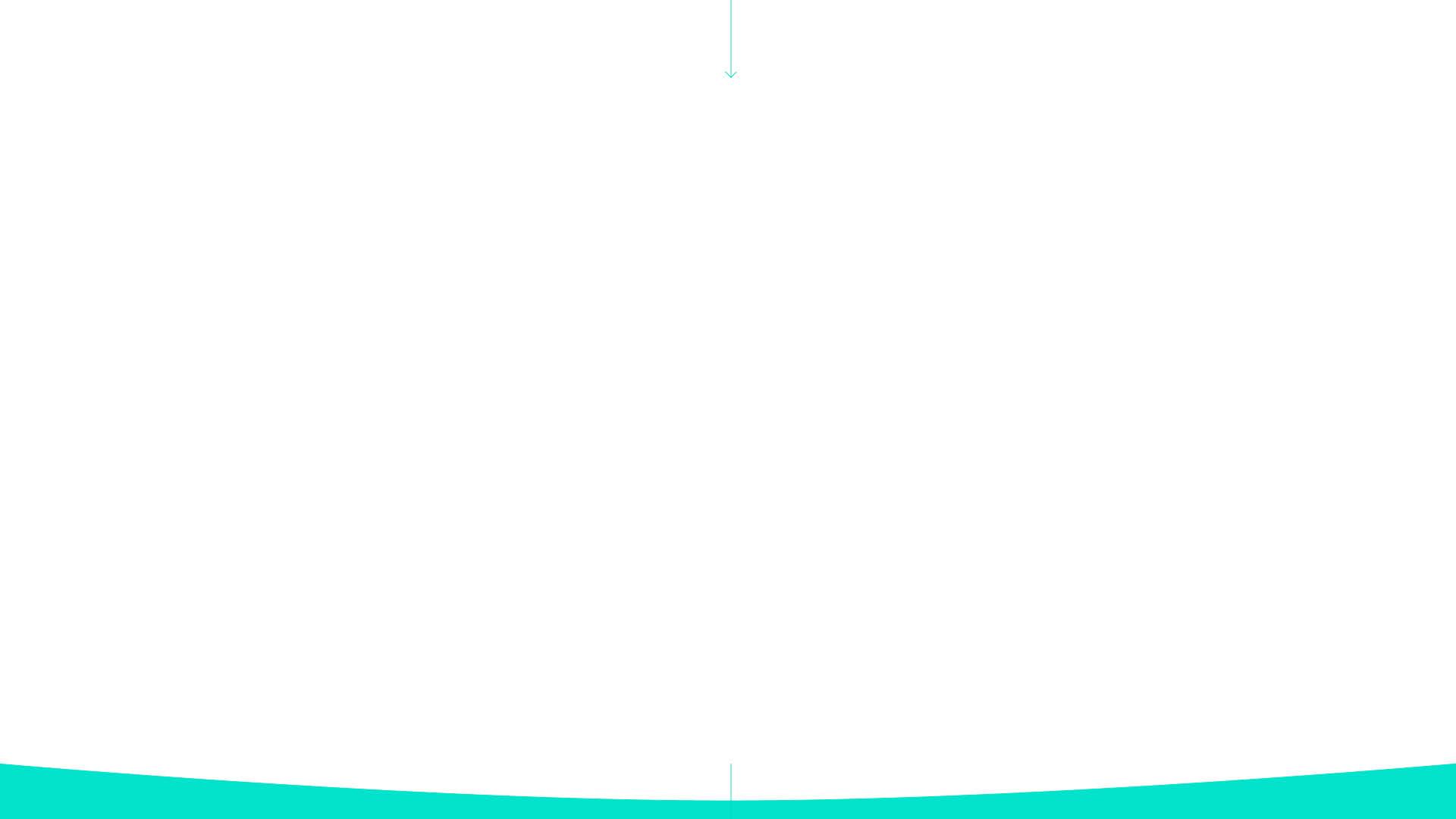 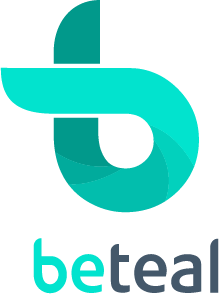 www.be-teal.com
solve complex problems
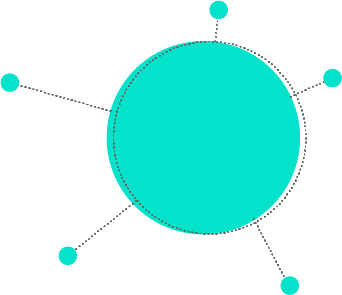 creative solutions
supportive CEO
Prerequisites of teal
mature team
agile mindset
MAIL info@be-teal.com
facebook.com/betealinnovation
linkedin.com/beteal
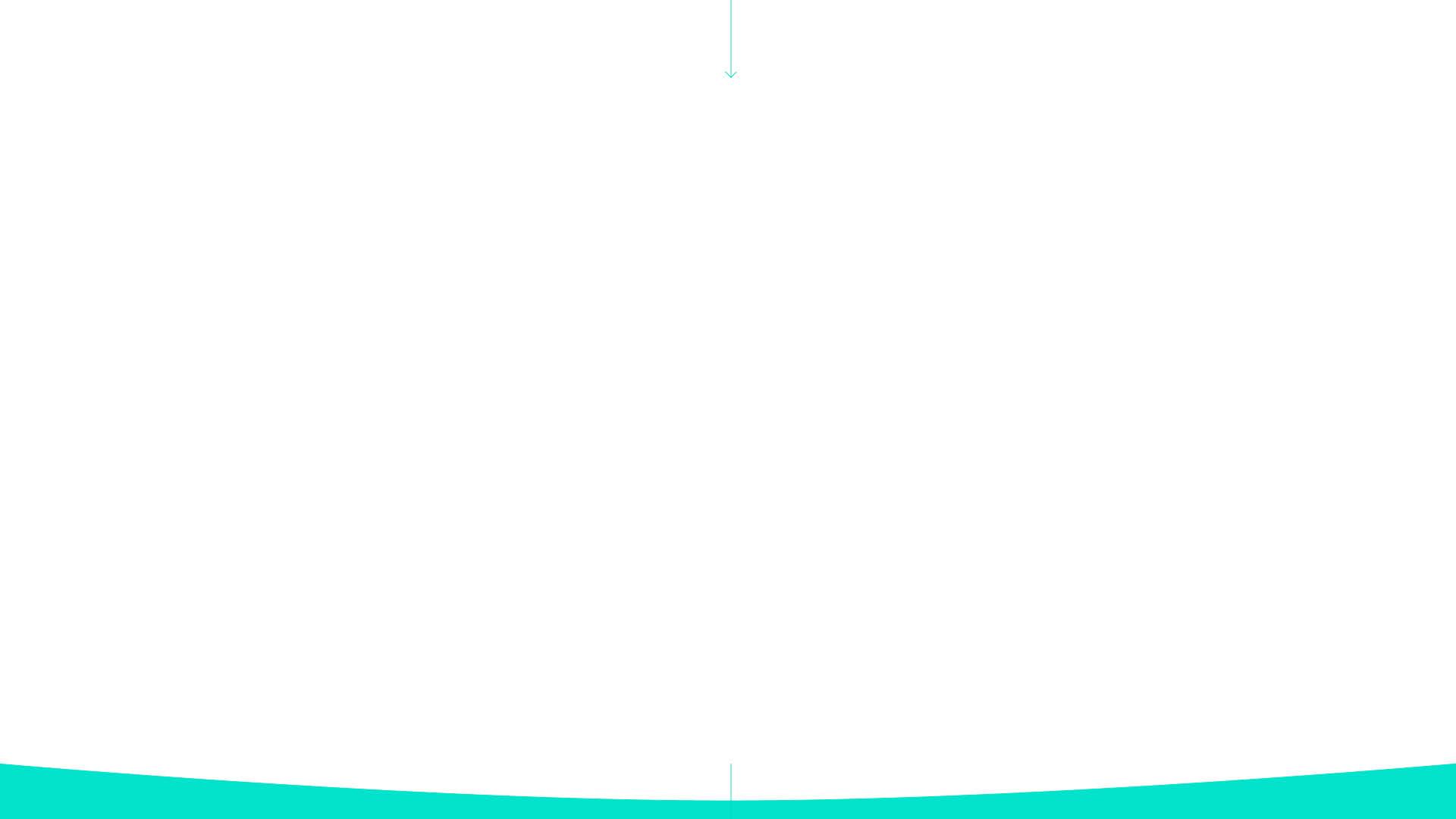 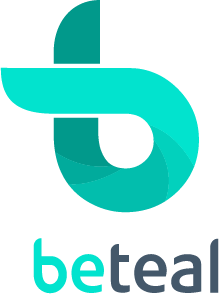 www.be-teal.com
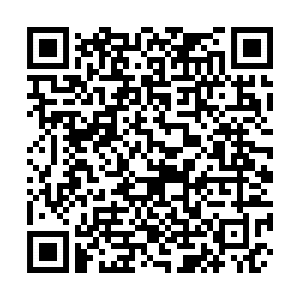 Future of Work Meetup: 
How new organizational 
structures change how 
we work?
MAIL info@be-teal.com
facebook.com/betealinnovation
linkedin.com/beteal
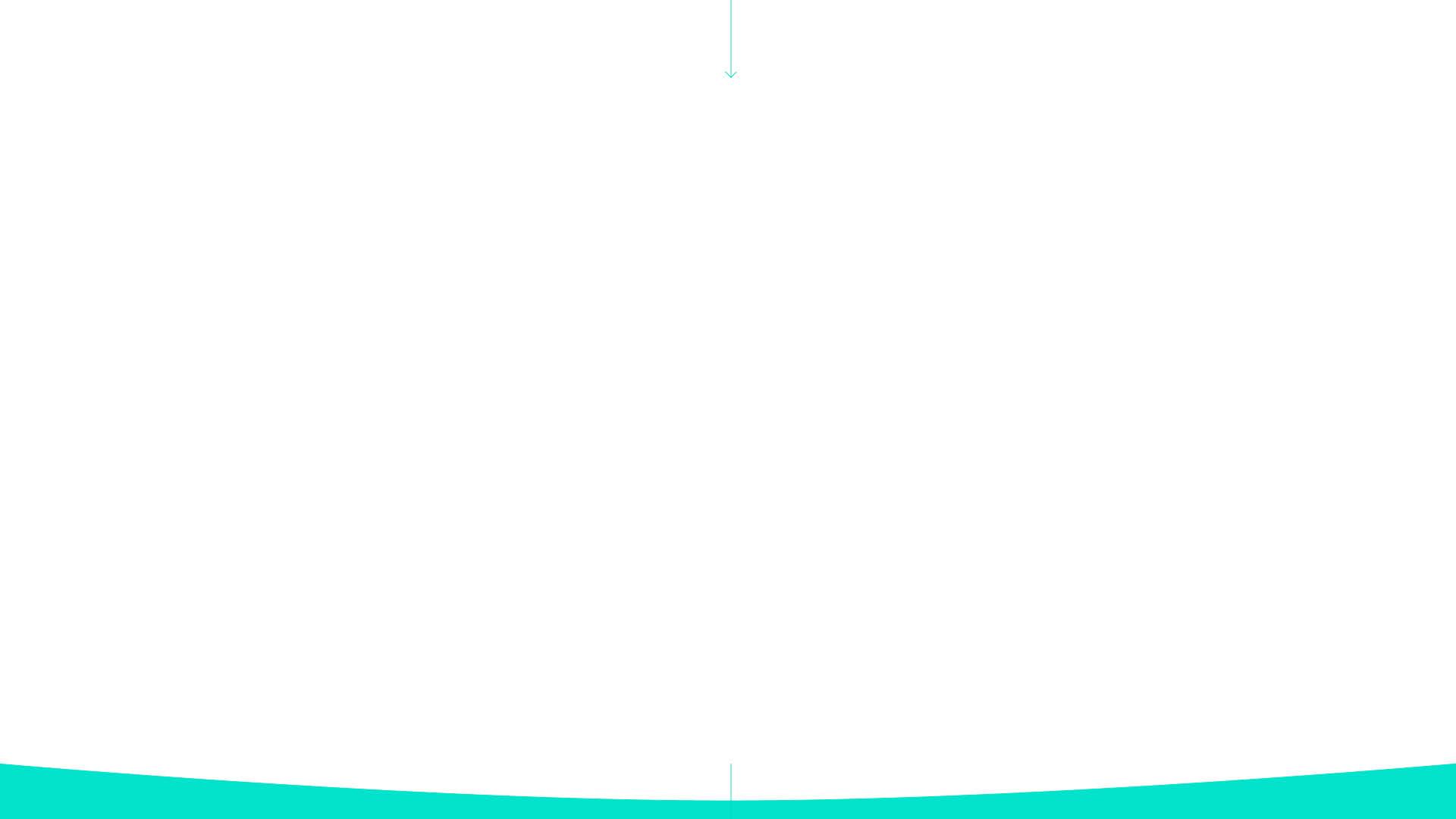 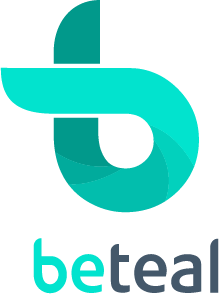 www.be-teal.com
Drop me a line, let’s talk
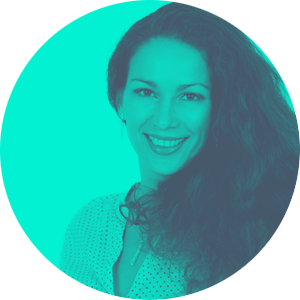 Enikö Bálint
Organisational Coach
+43.680.312.90.20.
eni@be-teal.com
MAIL info@be-teal.com
facebook.com/betealinnovation
linkedin.com/beteal